SDCG-6 Session 7, Item #38Element 3 plan developmentAke RosenqvistAnthea Mitchell
R&D Support (Element 3)
Element 3: data supply in support of GFOI R&D activities

Transition from GEO-FCT to GFOI R&D programme  "intermission" in data requests/supply
Foreseen to resume in 2014/2015 in accordance with Element 3 strategy.
Core missions – data provision "business as usual"
Contributing missions – opportunity as many missions can provide limited amounts of data free of charge for scientific purposes
R&D Support (Element 3)
The Element 3 strategy outlines different means for CEOS space agencies to support the GFOI R&D component: 

•	Provision of satellite data over GFOI R&D study sites 
	- New data acquisitions (satellite tasking)
	- Historical (archive) data 

•	Coordinated research announcements (RA) and solicitations 
	- RAs targeted at selected GFOI priority R&D topics 
	- Coordinated open calls targeted at GFOI support 
	- Funding opportunities
	- Others
[Speaker Notes: Busy agenda for coming years and are trying to figure out how to manage the demands on us by creating a 3-year plan that manages expectations of governments approaching GFOI]
R&D Support (Element 3)
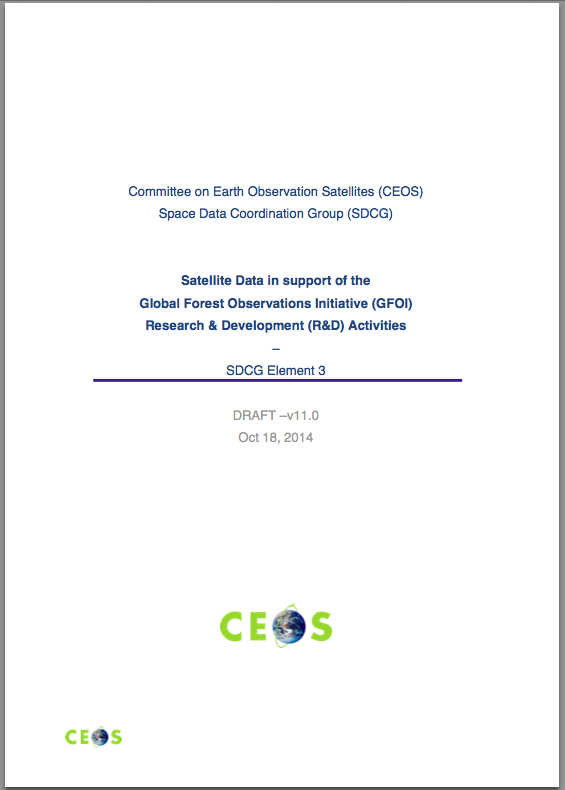 Satellite Data in support of the
Global Forest Observations Initiative (GFOI)
Research & Development (R&D) Activities
– SDCG Element 3 
Draft version 0.11
[Speaker Notes: Busy agenda for coming years and are trying to figure out how to manage the demands on us by creating a 3-year plan that manages expectations of governments approaching GFOI]
Element 3 – Table of Contents
1.	Introduction (3 pages)
1.1 Background and purpose 
1.2 Joint strategy for R&D 
1.3 Document scope 

2.	The GFOI R&D component (7 pages)
2.1 GFOI R&D Plan
2.2 MGD Forest Map Products
2.3 GFOI Review of Priority R&D Topics    
2.4 R&D Landscaping study
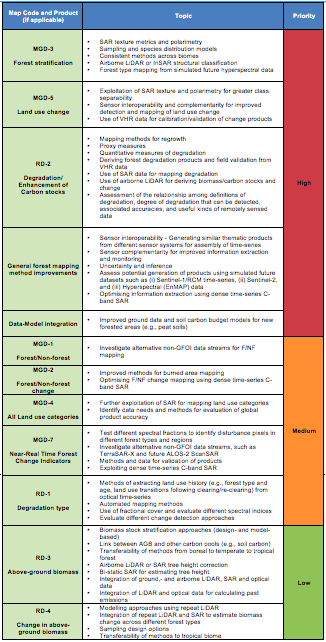 [Speaker Notes: Busy agenda for coming years and are trying to figure out how to manage the demands on us by creating a 3-year plan that manages expectations of governments approaching GFOI]
Element 3 – Table of Contents
3.	Collection of user requirements (12 pages)
3.1 GFOI R&D Expert workshops 
	- Sensor interoperability (Woods Hole, June 2014)
	- Degradation (Wageningen, Oct 2014)
3.2 Country consultations 
	- SDCG-4 (Pasadena); SDCG-5 (Rome)  (+ SDCG-6 (Oslo))
	- GFOI/SilvaCarbon workshops (Chiang Mai, Jan 2014)
	- GEOSS-AsiaPacific Symp, GFOI session (Tokyo, May 2014)
3.3 Experiences from GEO-FCT R&D activities and National 	Demonstrator (ND) countries 
	- GEO-FCT Science & Data Summits (Woods Hole 2010, Rome 2011, 											Arusha 2012, Sydney 2013)
	- GEO-FCT PD team annual Technical Reports (2010, 2011, 2012)
[Speaker Notes: Busy agenda for coming years and are trying to figure out how to manage the demands on us by creating a 3-year plan that manages expectations of governments approaching GFOI]
Element 3 – Table of Contents
3.	Collection of user requirements (cont'd)
3.4 Data requirement summary
	Summary of requirements per sensor type:
Medium-resolution optical data
 L-band SAR
C-band SAR
X-band SAR
Bistatic X-band SAR
VHR optical
Archive data
Requirements addressing a diversity of Priority R&D Topics, each with specific satellite data requirements
			 risk for complex acquisition plan!
[Speaker Notes: Busy agenda for coming years and are trying to figure out how to manage the demands on us by creating a 3-year plan that manages expectations of governments approaching GFOI]
The Element 3 strategy:Simple and robust
 a simple acquisition plan is desirable. 
 
The proposed Element-3 strategy aims to address several of the priority R&D topics simultaneously 
It aims to accommodate the same data sets to be used to assess multiple R&D topics.
Limited number of multi-diciplinary Study Sites 
Local focus (not w2w)
Consistent time-series with multiple sensors. 

Clear instructions to contributing space agencies
[Speaker Notes: Busy agenda for coming years and are trying to figure out how to manage the demands on us by creating a 3-year plan that manages expectations of governments approaching GFOI]
Element 3 – Table of Contents
3.	Collection of user requirements (cont'd)
3.5 GFOI R&D Study Sites
The GFOI R&D Study Sites are the sites over which CEOS space agencies will be asked to focus their efforts within the Element 3 framework. 
•	Sites where ground data have been collected and research activities relevant to the GFOI R&D plan are ongoing 
•	Sites are multi-disciplinary and address multiple GFOI priority R&D topics.
•	Sites are mostly located in the pan-tropical zone, with few sites located outside this region (temperate, boreal). 
•	Active GEO-FCT ND sites are being used, so as to build on previous R&D effort.
•	Additional Study Sites will be included, based on expression of interest from expert workshops and country consultations
•	The sites are conceived to be used on a long-term basis, in combination with permanent sample plots or NFI.
[Speaker Notes: Busy agenda for coming years and are trying to figure out how to manage the demands on us by creating a 3-year plan that manages expectations of governments approaching GFOI]
3.5 GFOI R&D Study Sites
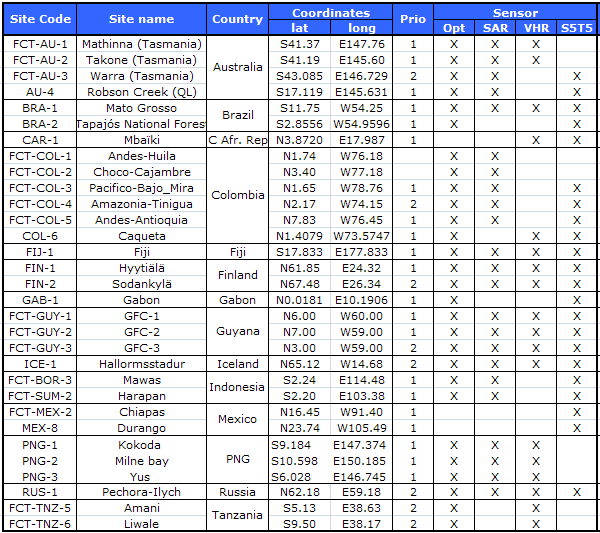 [Speaker Notes: Busy agenda for coming years and are trying to figure out how to manage the demands on us by creating a 3-year plan that manages expectations of governments approaching GFOI]
Element 3 – Table of Contents
4.	Coordinated Strategy for satellite observations           	in support of GFOI R&D (cnt'd)
4.1 A consolidated strategy 
4.2 CNES 
4.3 CSA 
4.4 DLR
4.5 JAXA 
4.6 VHR optical
4.7 ASI 
4.8 USGS 
4.9 ESA 
4.10 INPE
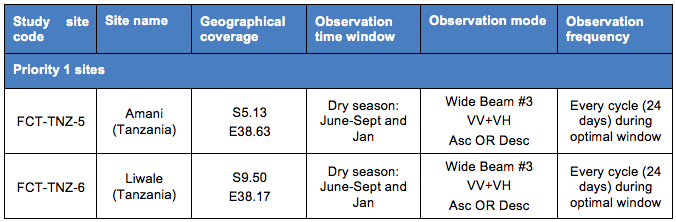 [Speaker Notes: Busy agenda for coming years and are trying to figure out how to manage the demands on us by creating a 3-year plan that manages expectations of governments approaching GFOI]
Element 3 – Table of Contents
5.	The Way Forward
5.1 Governance
Responsibilities of SDCG, the GFOI Office and the GFOI research partners 

5.2 Recommendations
•	The Element-3 plan will be updated on a regular basis
•	Space agencies are requested to provide a list of archive data available over GEO-FCT ND verification sites and new study sites 
•	Space agencies are encouraged to start acquiring data over ND and new study sites as soon as can be accommodated in their acquisition plan.
[Speaker Notes: Busy agenda for coming years and are trying to figure out how to manage the demands on us by creating a 3-year plan that manages expectations of governments approaching GFOI]
Element 3 – Table of Contents
5.	The Way Forward
5.3 Coordinated research announcements

Coordinated research announcements (RA) and solicitations 
	- RAs targeted at selected GFOI priority R&D topics 
	- Coordinated open calls targeted at GFOI support 
	- Funding opportunities
	- Others
[Speaker Notes: Busy agenda for coming years and are trying to figure out how to manage the demands on us by creating a 3-year plan that manages expectations of governments approaching GFOI]
Element 3 – Table of Contents
Annex A.  Contributing agencies and missions

Annex A outlines the CEOS agencies and satellite missions willing to contribute data to support Element-3 GFOI R&D activities. Data specifications and access procedures are included.  

SPACE AGENCY REPS TO COMPLETE 

Annex B. Archive Data acquired over GFOI Study sites 2009-2011

Confirm what data exists in the archives over GEO FCT ND sites and new study sites  

SPACE AGENCY REPS TO COMPLETE
[Speaker Notes: Busy agenda for coming years and are trying to figure out how to manage the demands on us by creating a 3-year plan that manages expectations of governments approaching GFOI]
Element 3 – Table of Contents
Annex B. GFOI research partners and R&D topics

Description of each Study Site and research team

C.1.	Australia
C.1.1	Mathinna and Takone (Tasmania)
Principal Investigator: A.Mitchell (UNSW, Sydney)
Site description:  Eucalypt-dominated wet and dry forest, pockets of rainforest. Agriculture (cropping) and plantations (hardwood/softwood) dominate the rural sector. 
Previous R&D: Previous research focussed on the interoperability of time-series optical and SAR datasets for forest information monitoring. 
New R&D topics to be addressed: Improved use of time-series SAR-Optical data for generating activity data, and methods development with the integration of SAR and optical data for degradation assessment and carbon estimation.
[Speaker Notes: Busy agenda for coming years and are trying to figure out how to manage the demands on us by creating a 3-year plan that manages expectations of governments approaching GFOI]
R&D Support (Element 3)
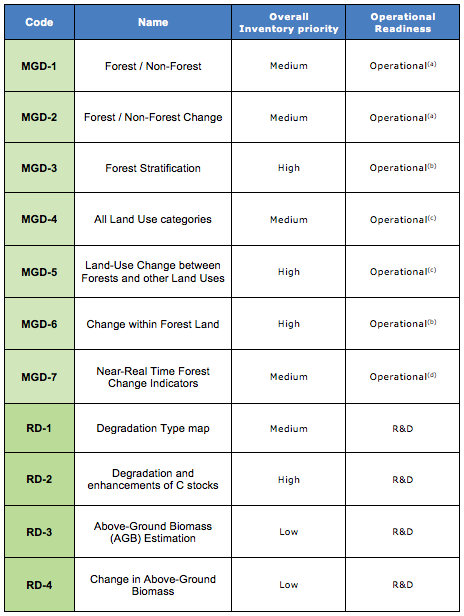 [Speaker Notes: Busy agenda for coming years and are trying to figure out how to manage the demands on us by creating a 3-year plan that manages expectations of governments approaching GFOI]
R&D Support (Element 3)
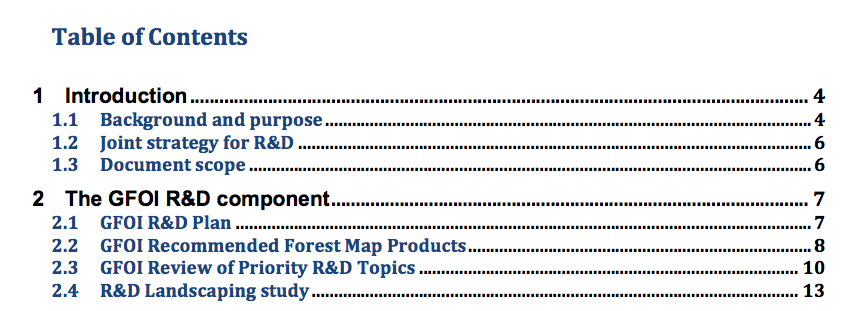 [Speaker Notes: Busy agenda for coming years and are trying to figure out how to manage the demands on us by creating a 3-year plan that manages expectations of governments approaching GFOI]
R&D Support (Element 3)
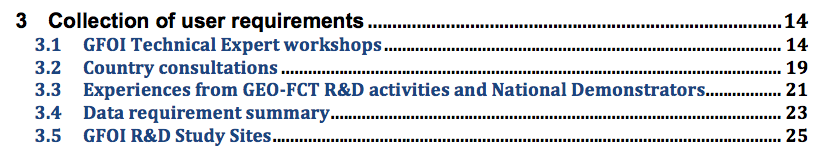 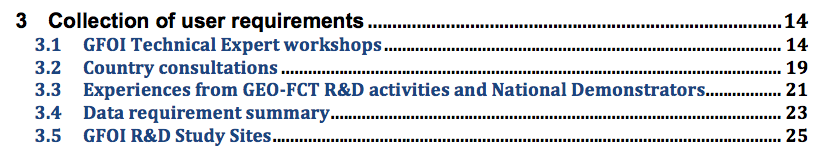 [Speaker Notes: Busy agenda for coming years and are trying to figure out how to manage the demands on us by creating a 3-year plan that manages expectations of governments approaching GFOI]
R&D Support (Element 3)
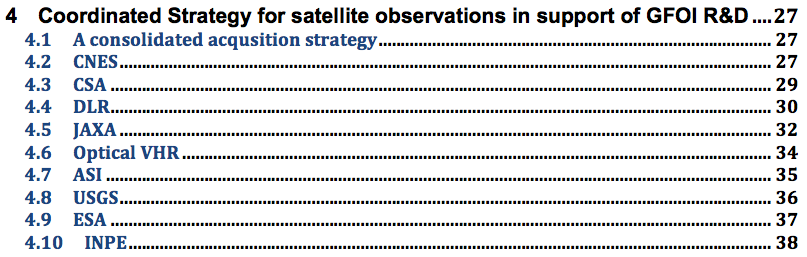 [Speaker Notes: Busy agenda for coming years and are trying to figure out how to manage the demands on us by creating a 3-year plan that manages expectations of governments approaching GFOI]
R&D Support (Element 3)
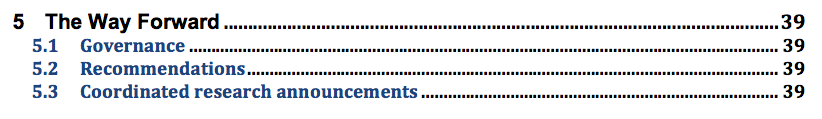 [Speaker Notes: Busy agenda for coming years and are trying to figure out how to manage the demands on us by creating a 3-year plan that manages expectations of governments approaching GFOI]
R&D Support (Element 3)
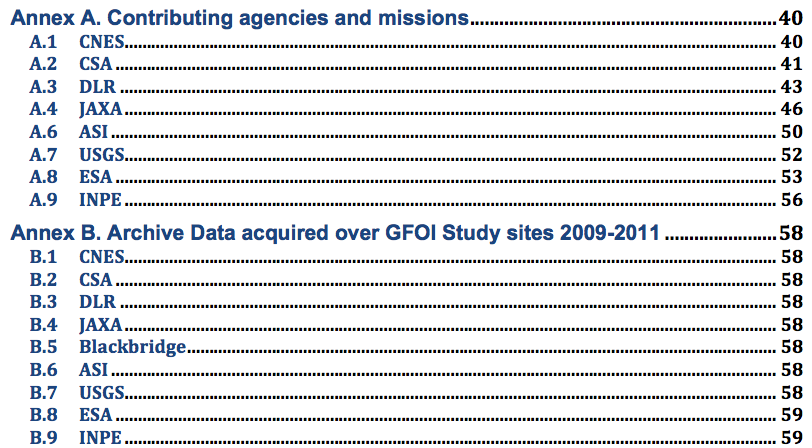 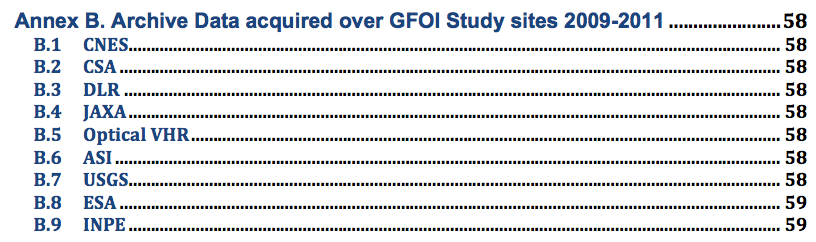 [Speaker Notes: Busy agenda for coming years and are trying to figure out how to manage the demands on us by creating a 3-year plan that manages expectations of governments approaching GFOI]
R&D Support (Element 3)
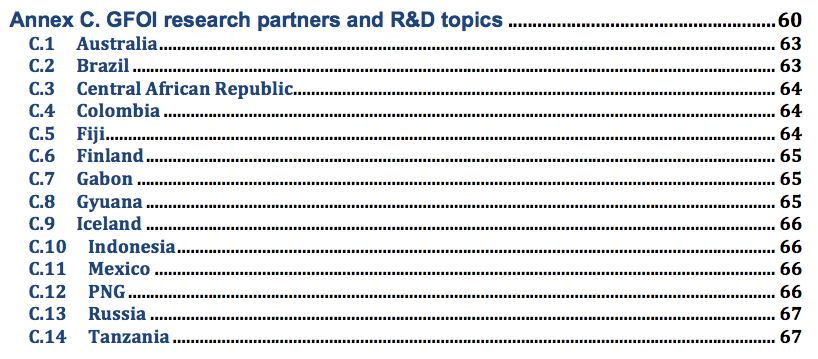 [Speaker Notes: Busy agenda for coming years and are trying to figure out how to manage the demands on us by creating a 3-year plan that manages expectations of governments approaching GFOI]